Кружок по тестопластике
«Умелые ручки»
Воспитатель: Каржанова Н.В.
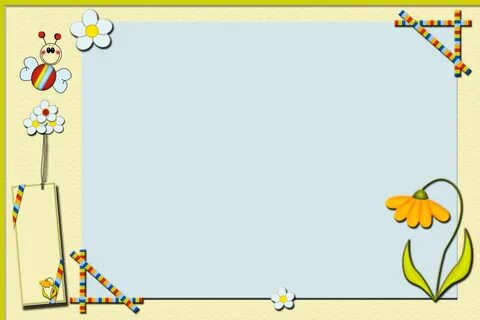 Кружок «Умелые ручки» по тестопластике начал свою работу с октября месяца 2021 г.  Кружок посещают – 5 человек из старшей группы и 6 человек из подготовительной группы.
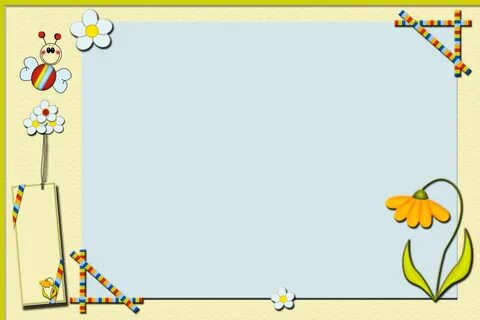 Тестопластика – один из народных промыслов. Поделки из теста очень древняя традиция, а в современном мире высоко ценится всё, что сделано своими руками.
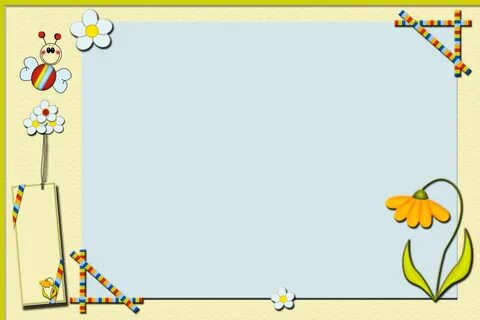 Актуальность. Зачем современному ребёнку лепка? Лепка является одним из самых осязаемых видов художественного творчества, в котором из пластичных материалов создаются объёмные образы и целые композиции. Техника лепки богата и разнообразна, но при этом доступна любому человеку.
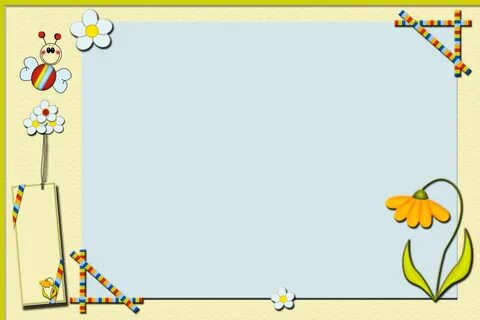 Цель: развитие творческих способностей у детей  дошкольного возраста посредством художественного труда.
Задачи:
Обучающие:
• Способствовать формированию интереса у детей к творческому труду;
• Научить правильным способам выполнения приемов лепки.
Развивающие:
• Развивать  самостоятельность, аккуратность;
• Развивать мелкую моторику рук.
 Воспитательные:
• Воспитывать  усидчивость, упорство, стремление доводить начатое дело до конца;
• Приучать  к аккуратности в работе, сформировывать стремление поддерживать порядок на рабочем месте.
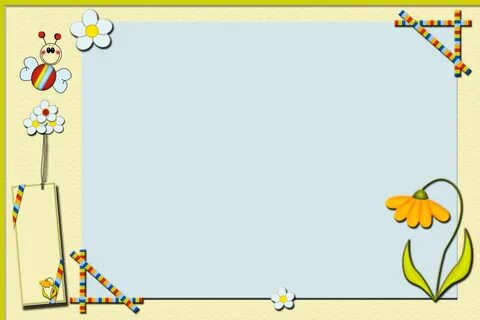 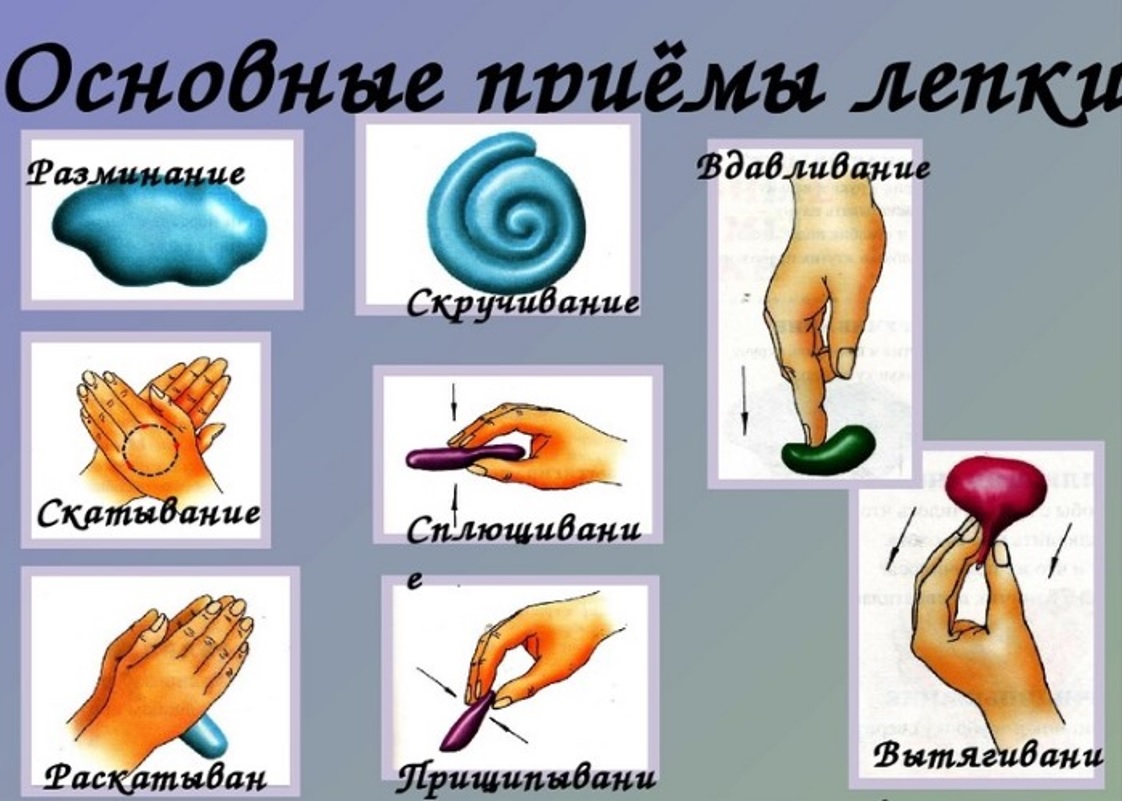 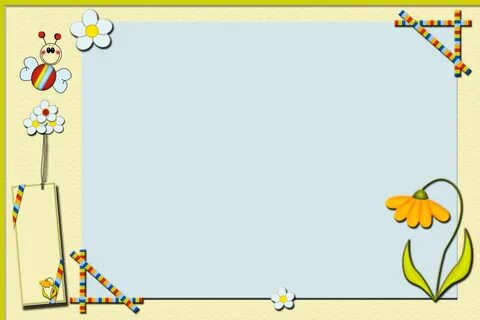 Пальчиковые игры на занятиях
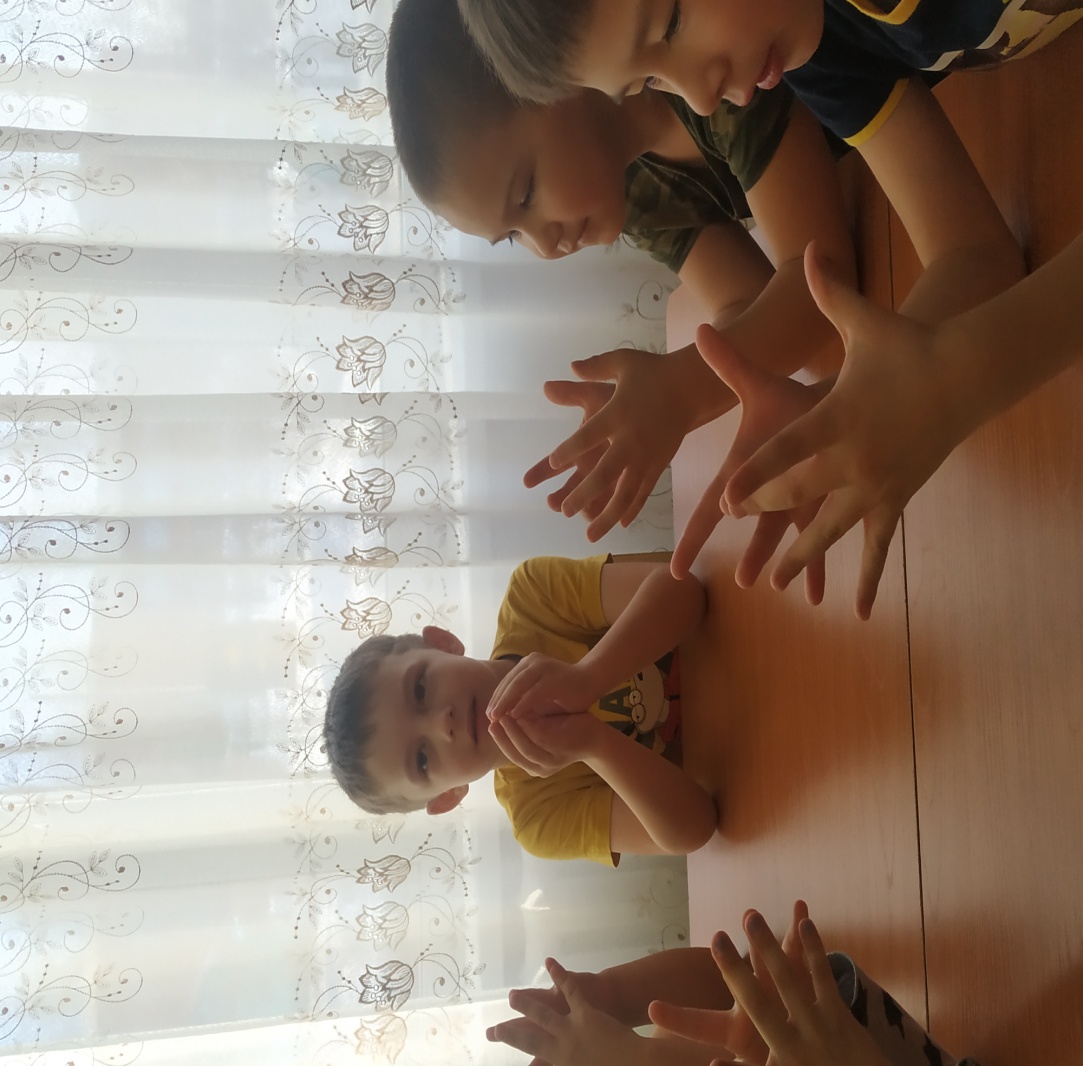 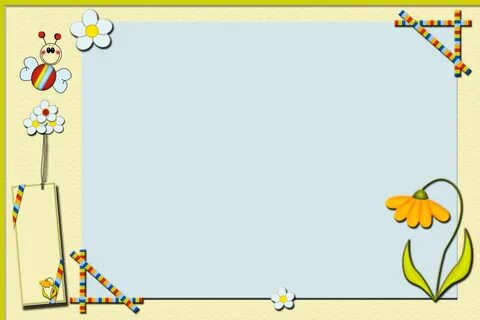 Замешивание теста
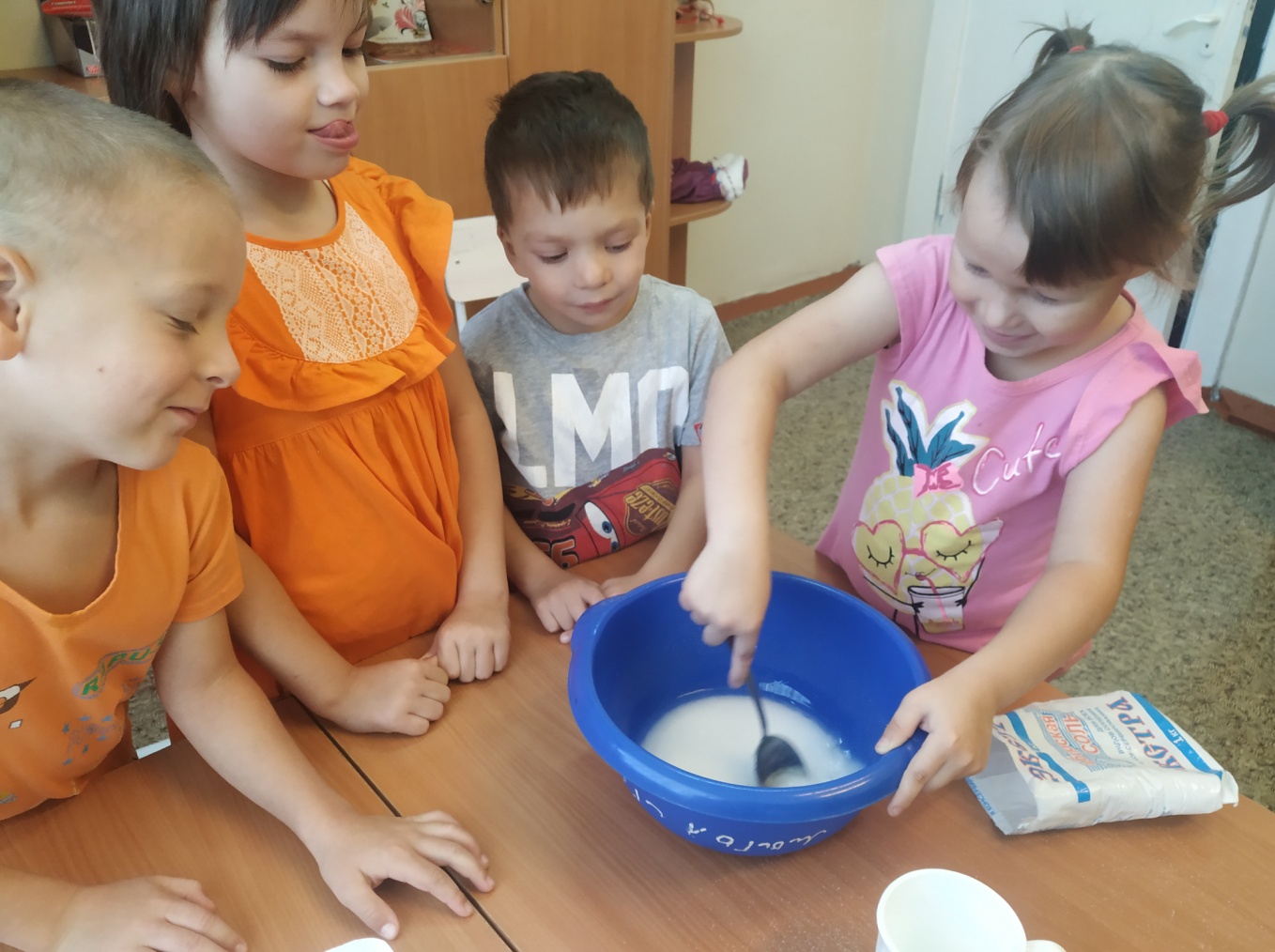 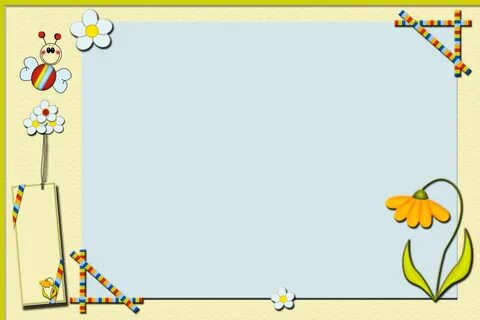 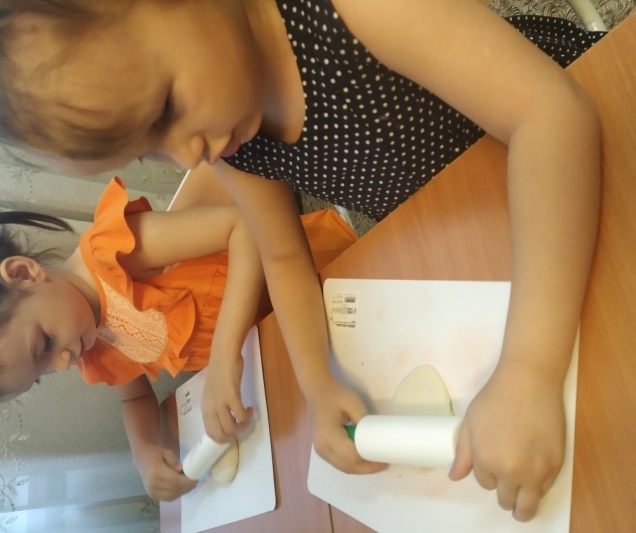 За работой дети старшей группы
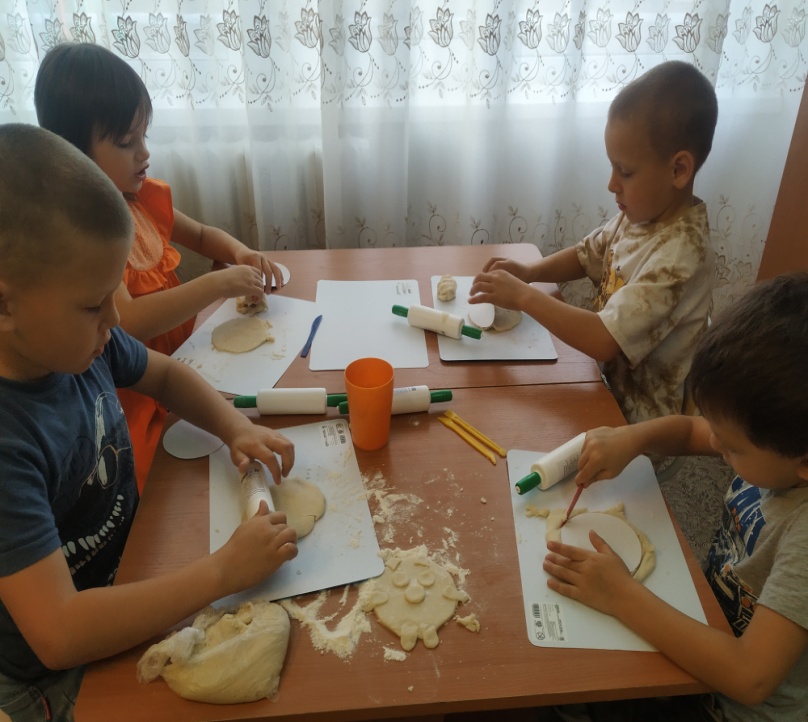 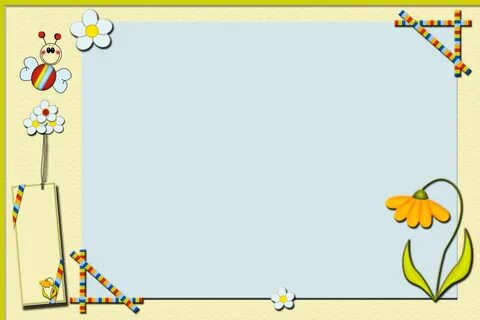 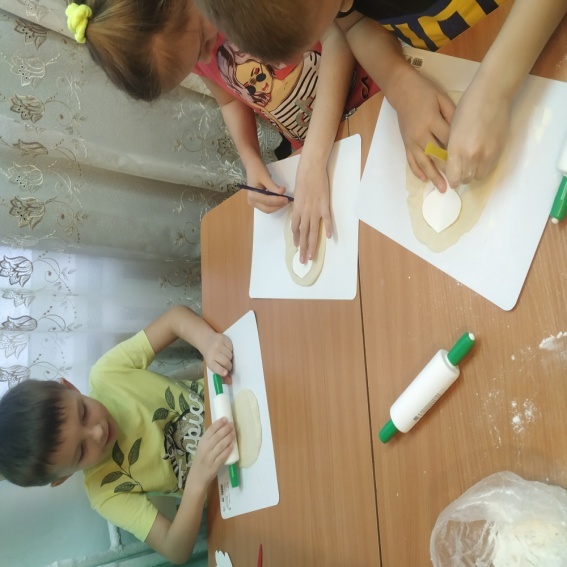 За работой дети подготовительной 
группы.
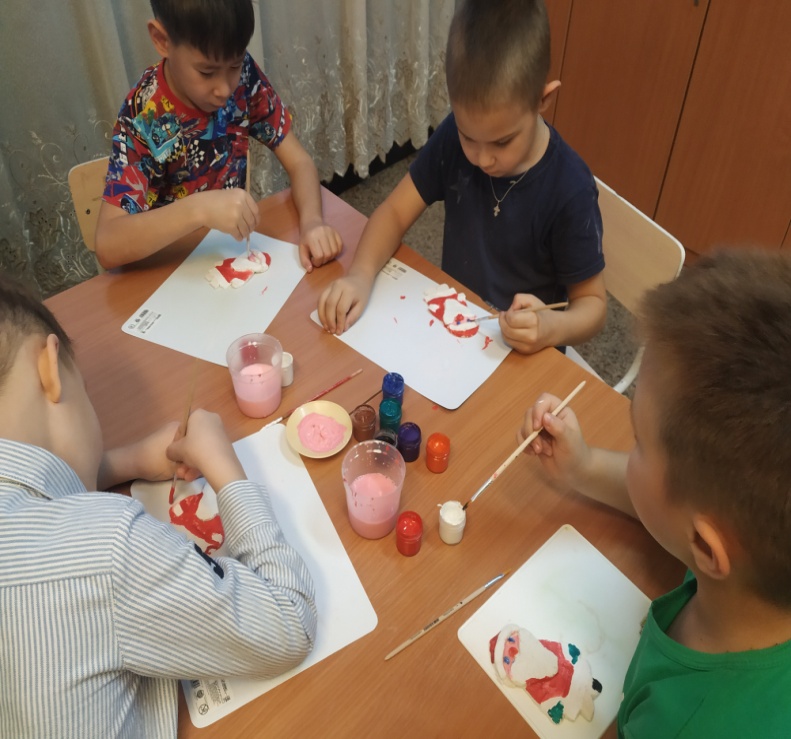 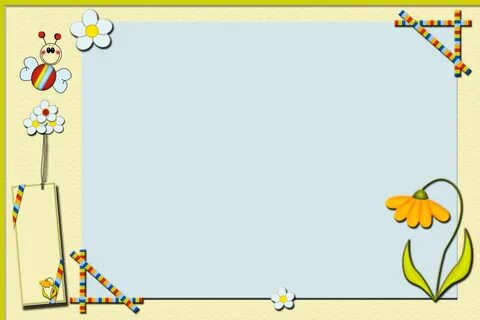 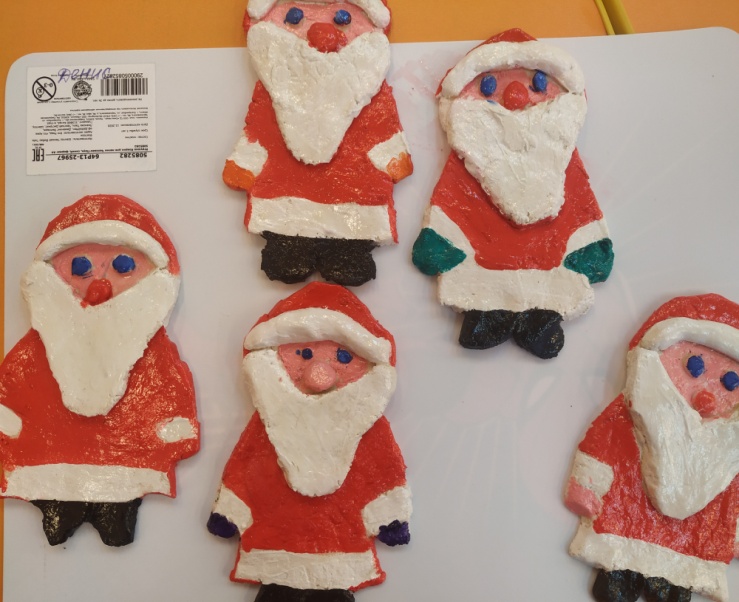 Наши работы
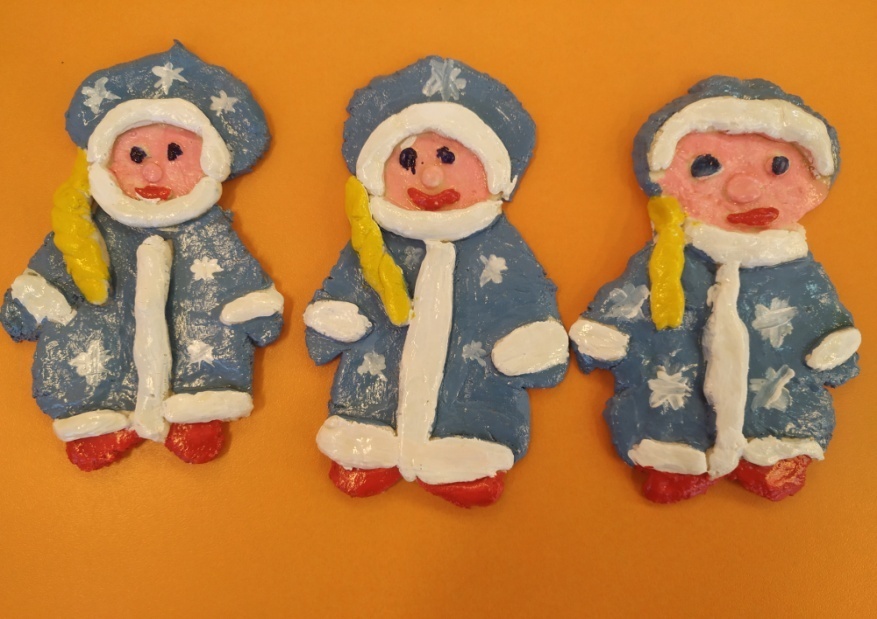 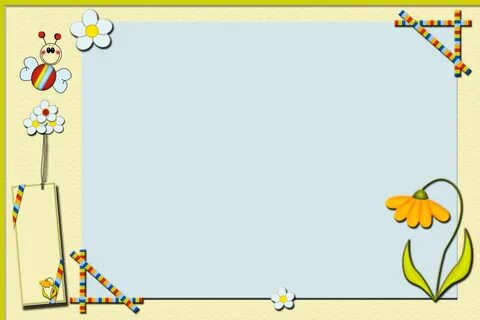 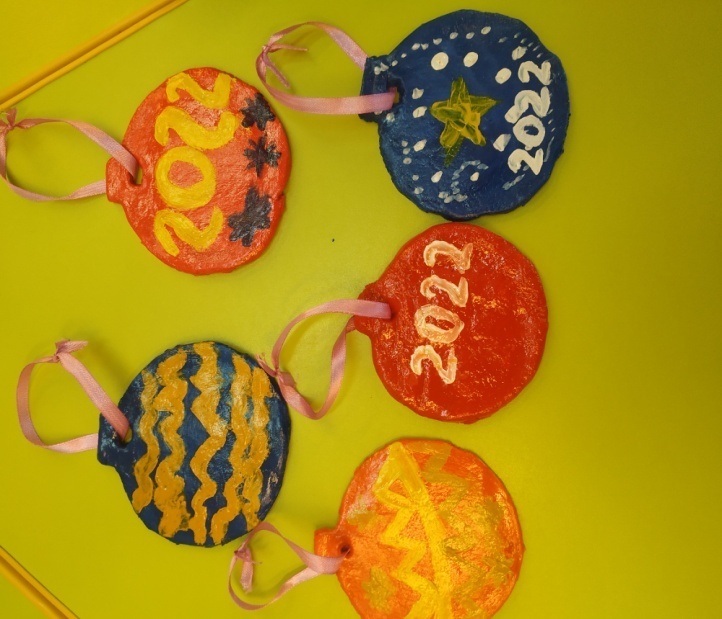 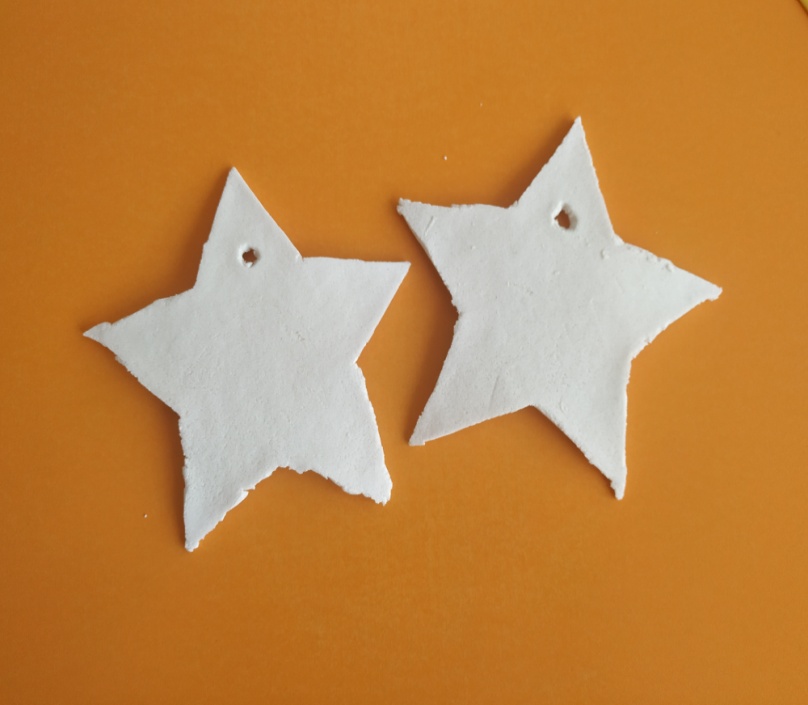 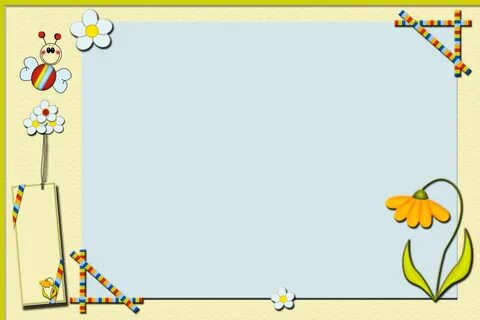 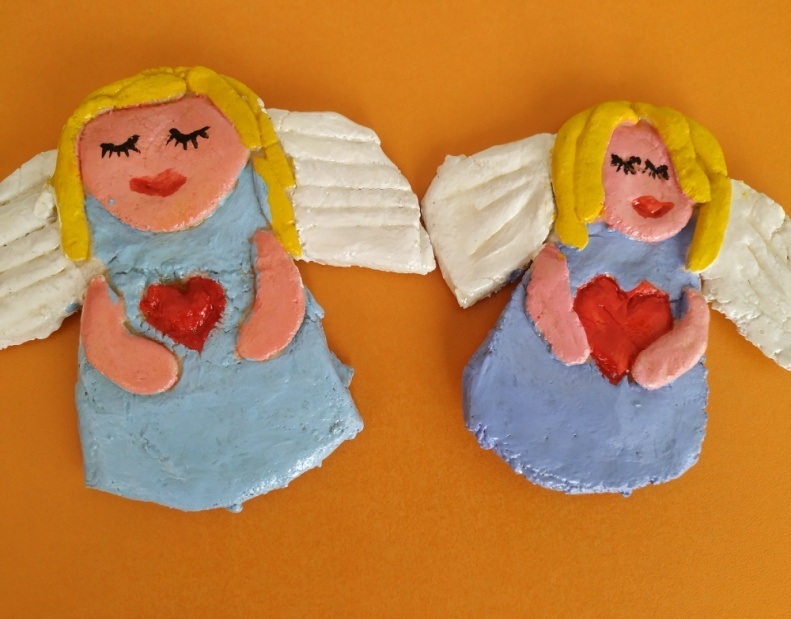 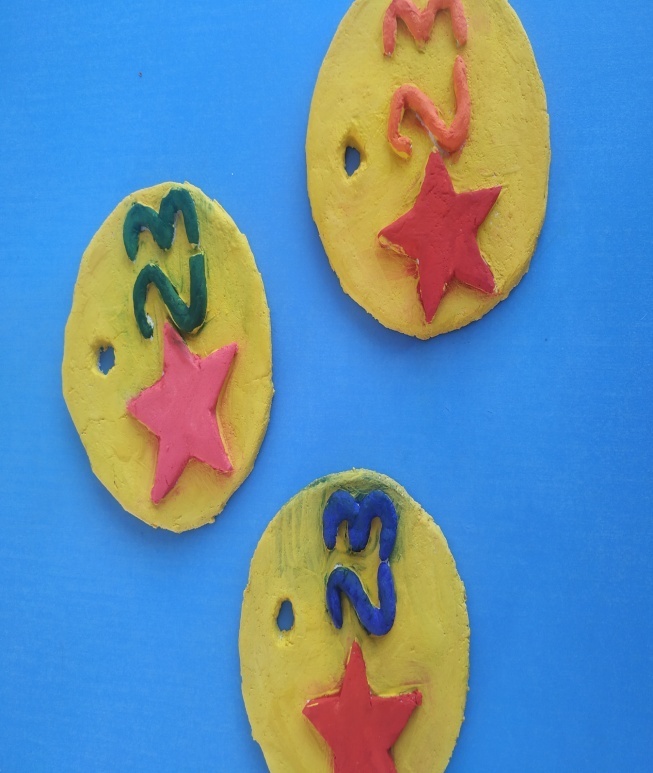 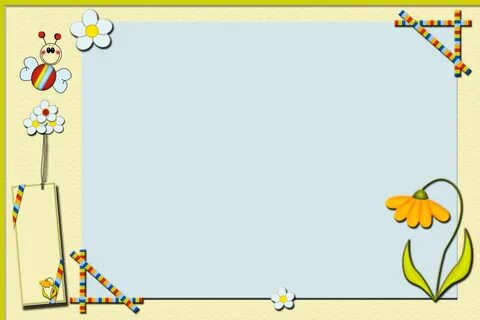 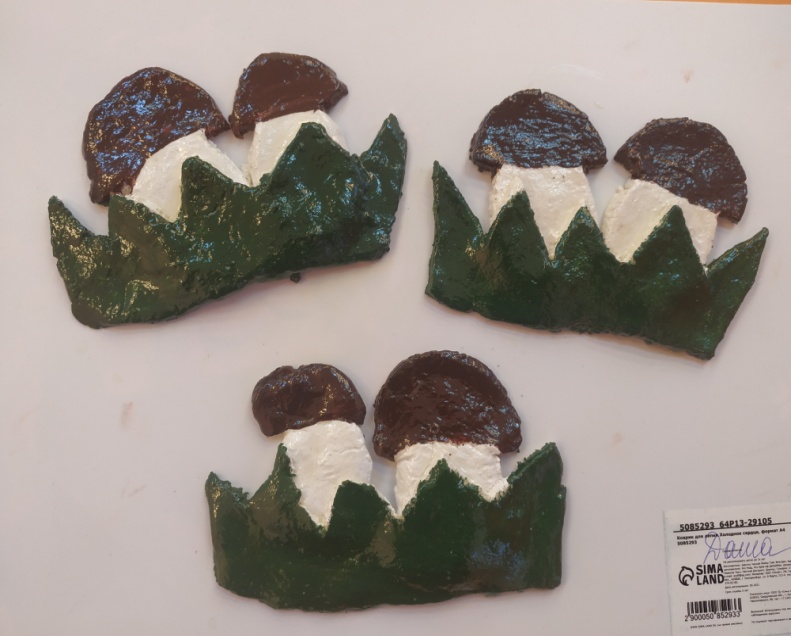 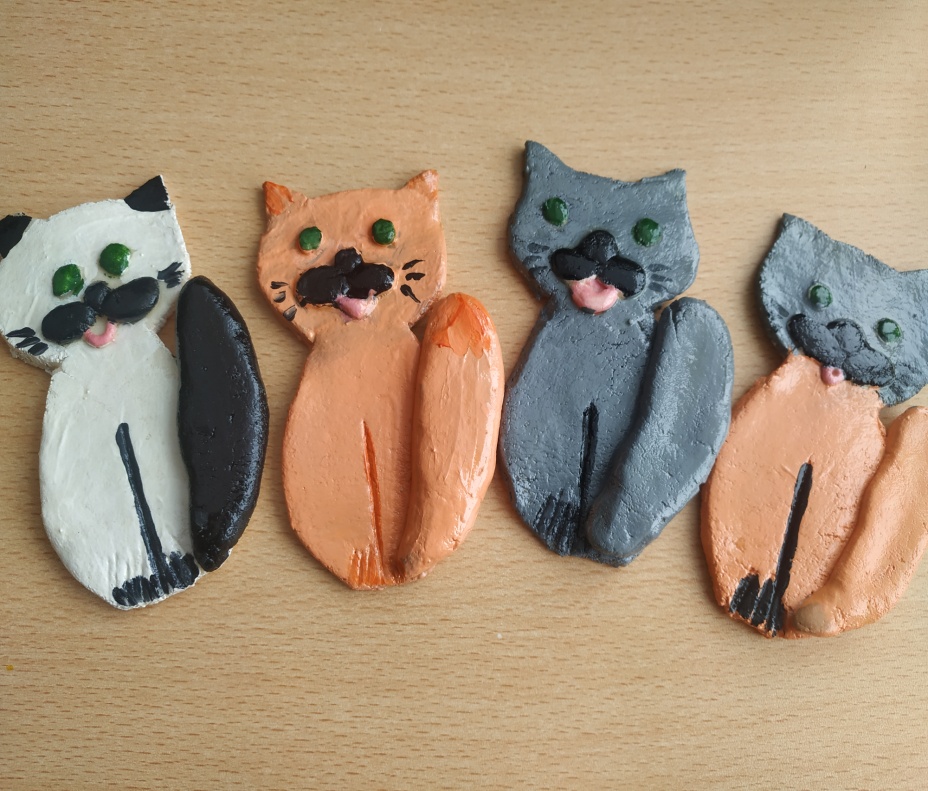 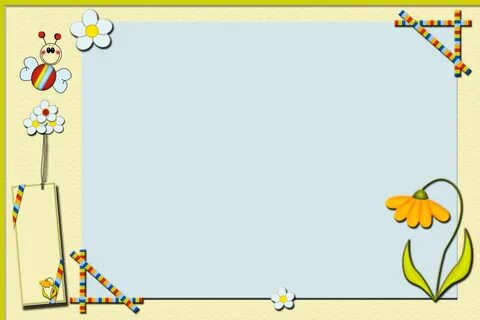 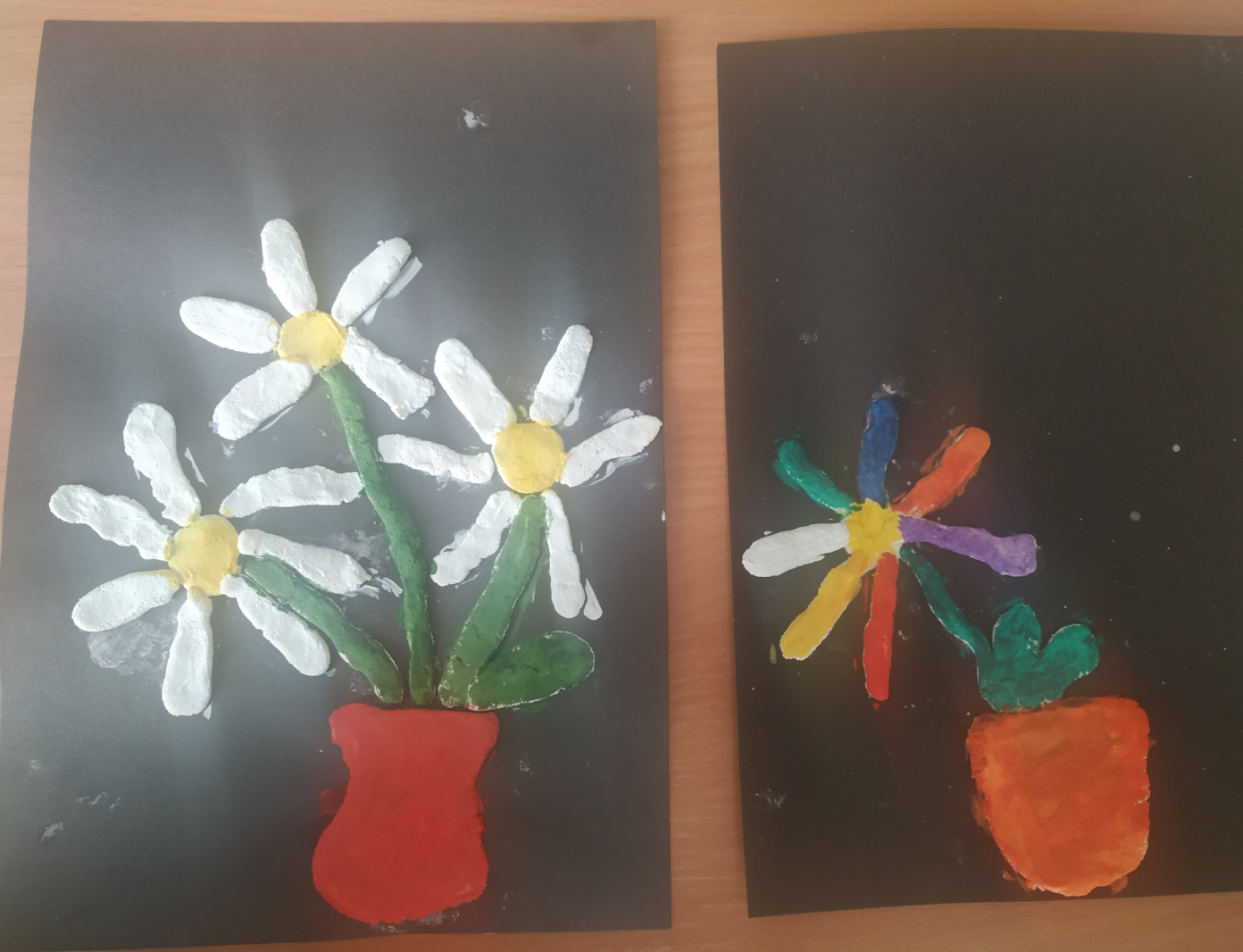 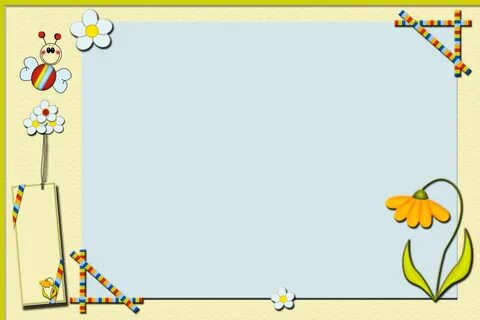 Спасибо за внимание!